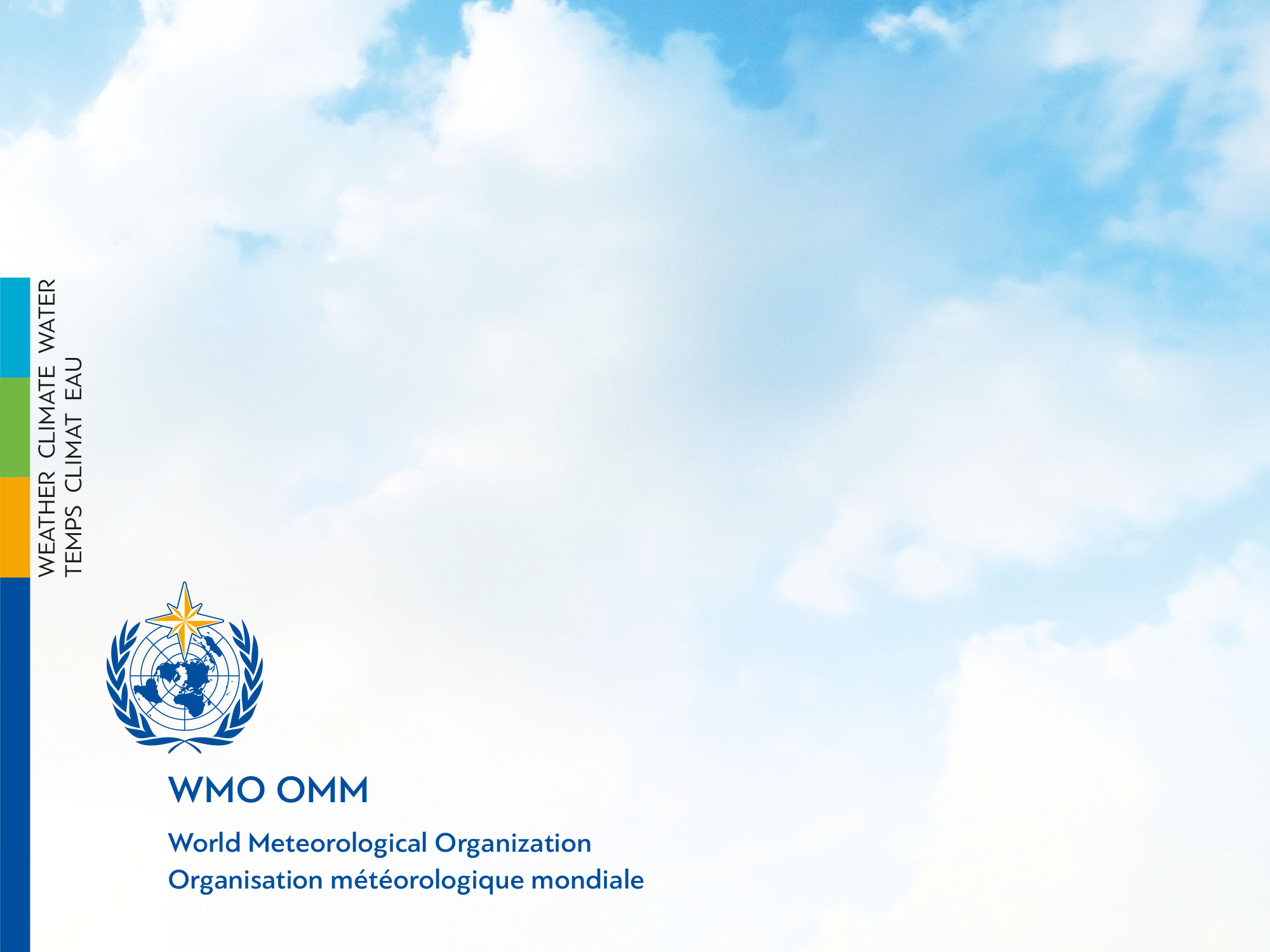 INF 3.1(2)


Early Warnings for All: 
A Rapid Assessment of Country Monitoring and 
Forecasting Capacity

TCC-PAC-1 (2024)
23-24 April 2024
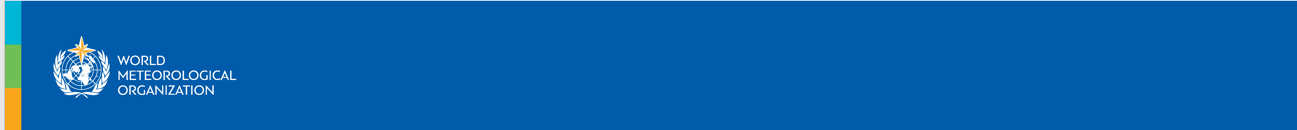 Purpose | Pillar 2 Rapid Assessment
Inform the planning stage of the Early Warnings for All Initiative
Quick baseline data, more granular data

Identify capacity gaps 
Guide technical assistance and investments

Develop a tool for monitoring country capacity 
Maturity Index
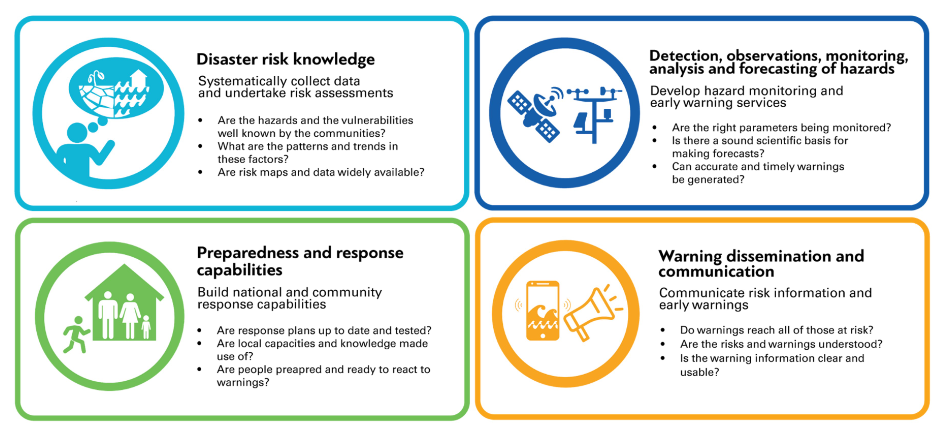 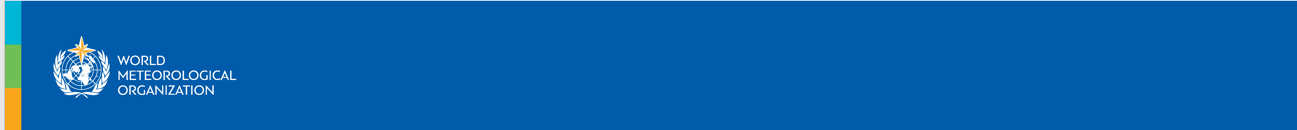 Methodology | Pillar 2 Rapid Assessment
Scope:
8 elements of hydrometeorological value chain
70+ data points
Quantitative and qualitative data
5 priority hazards (based on WMO Catalogue of Hazardous Events )

Approach:
Structured interviews
Response weighting
Analysis of qualitative information
Maturity levels on a scale of 1-5

Based on:
Country Hydromet Diagnostics
MHEWS Checklist
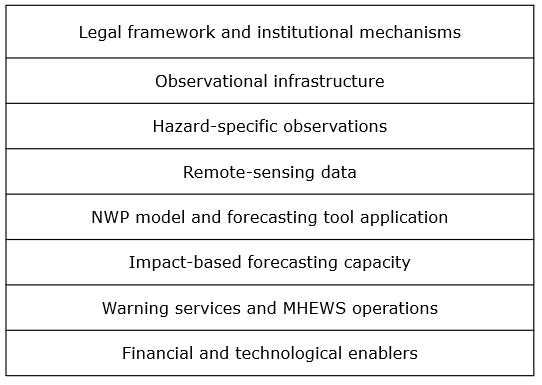 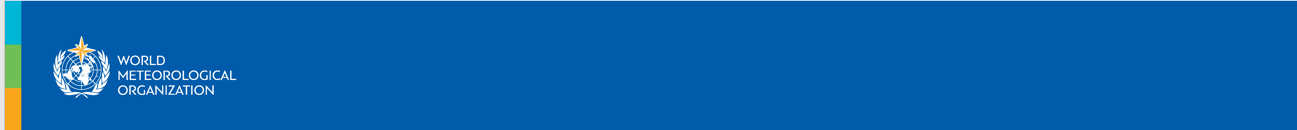 Country Scorecards | Pillar 2 Rapid Assessment
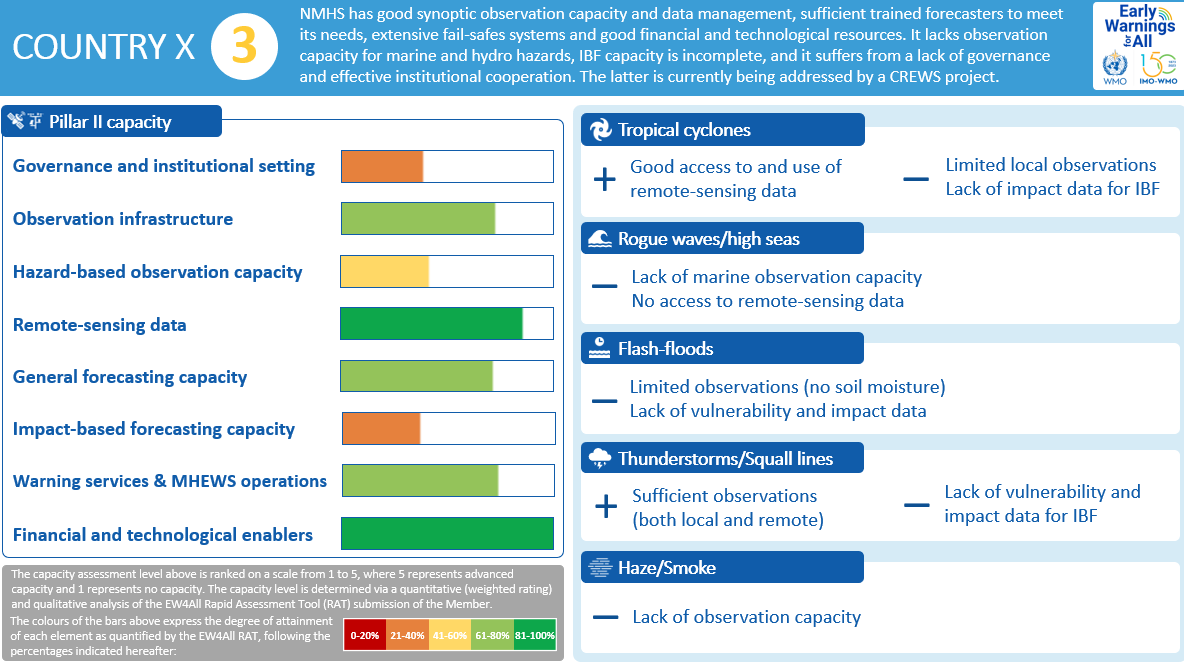 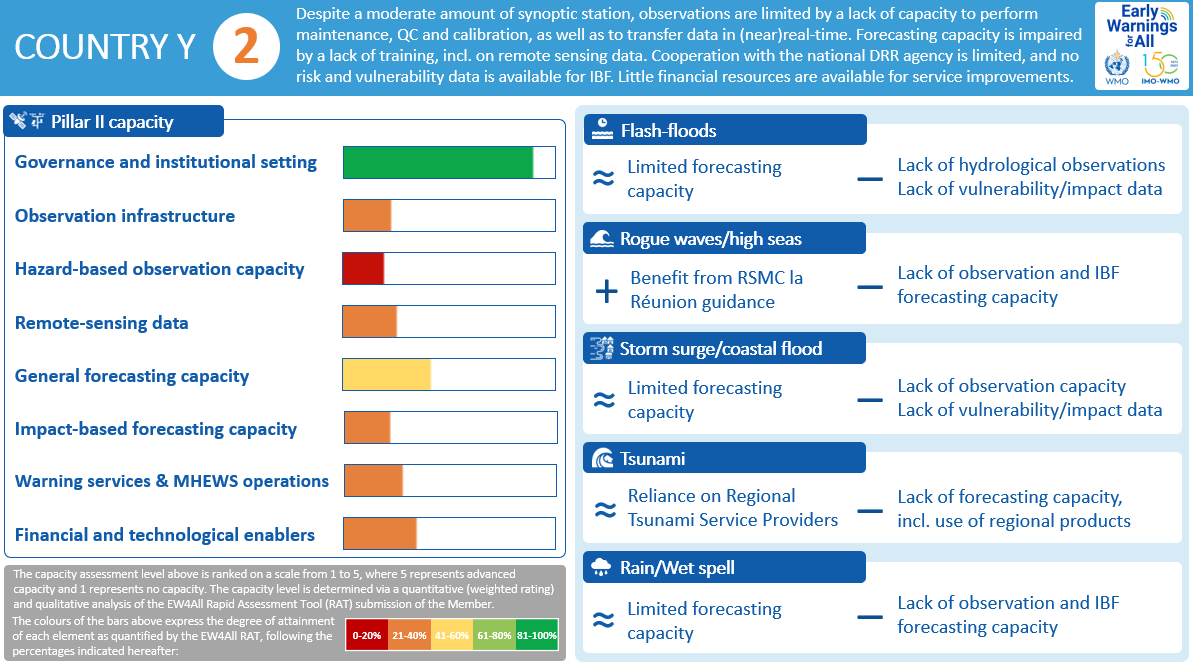 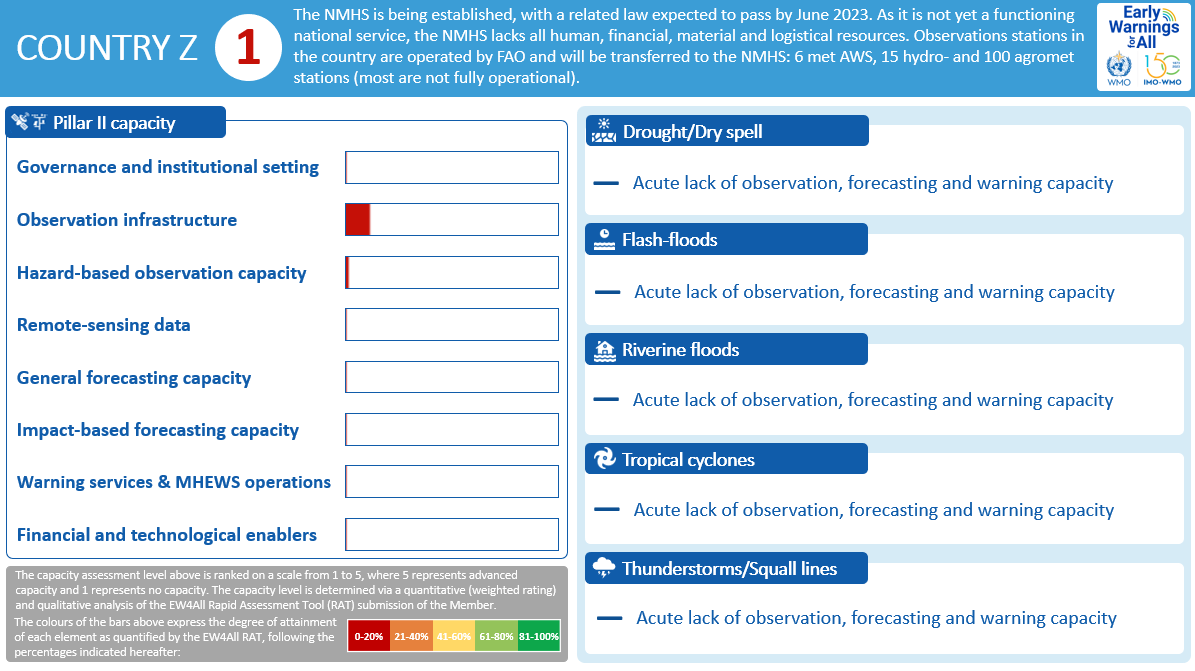 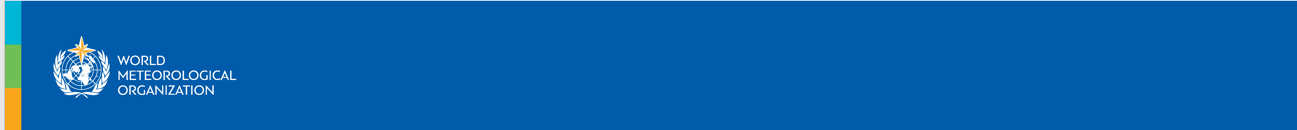 Data Quality Assurance | Pillar 2 Rapid Assessment
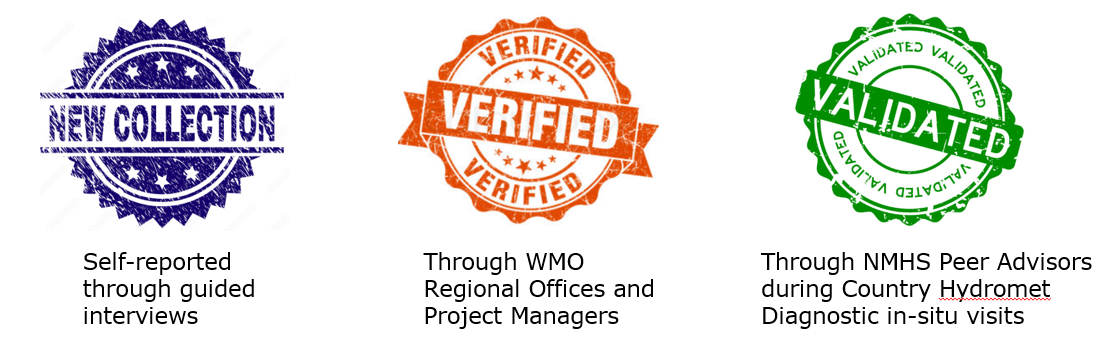 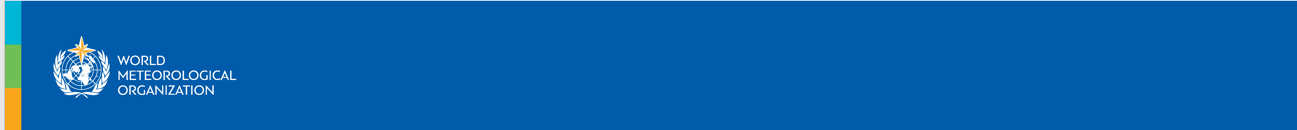 Aggregate Results | Pillar 2 Rapid Assessment
Half of the 30 NMHS operate with basic monitoring and forecasting capacity; 
a quarter with less-than-basic capacity
EW4All Pillar 2 capacity levels of 30 selected countries (data collected by WMO, 2023)
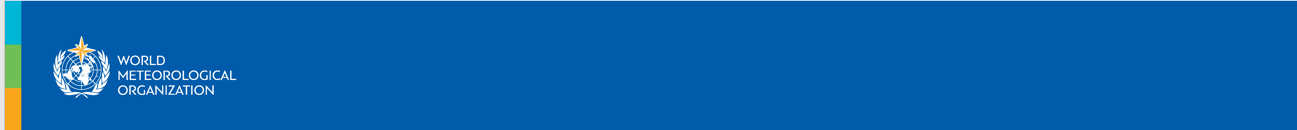 Implementation | Pillar 2 Rapid Assessment
Since June 2023 applied to:
41 Members, including
30 initial EW4All focus countries
8 RA VI Members (based on a request from the Management Group)
3 other LDCs and SIDS

Analysis is ongoing on:
8 Members
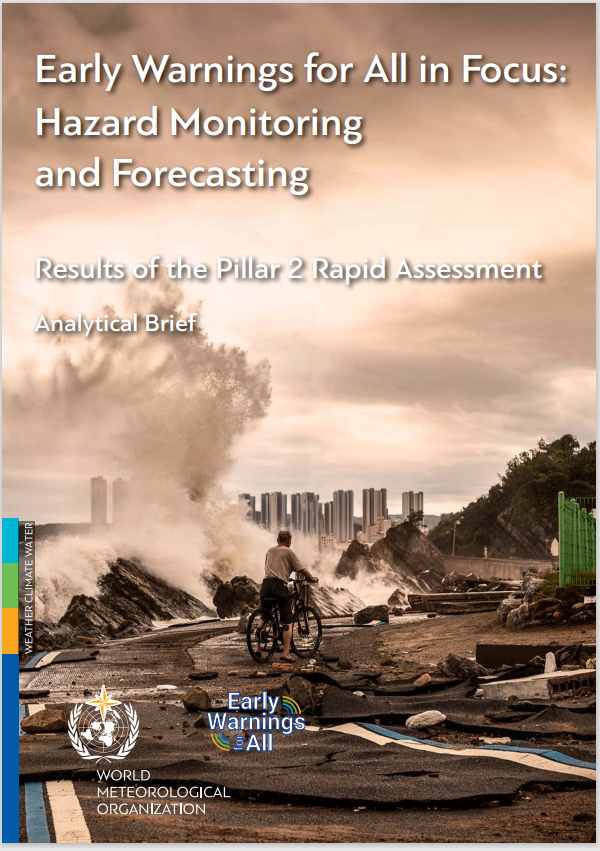 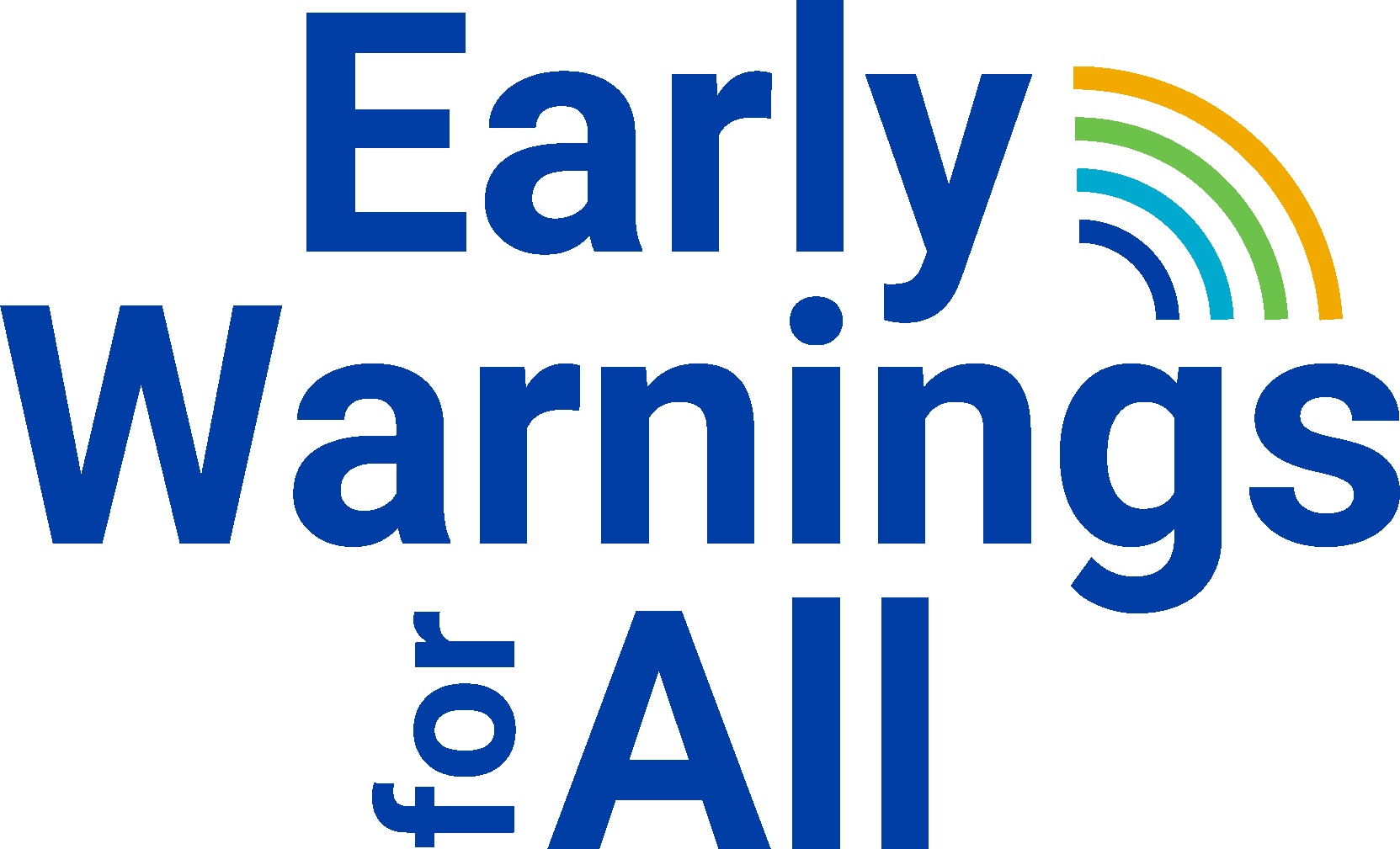 Early Warnings for All in Focus: 

A Rapid Assessment of Country Monitoring and Forecasting Capacity
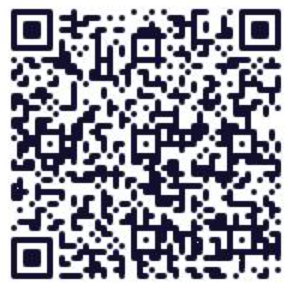 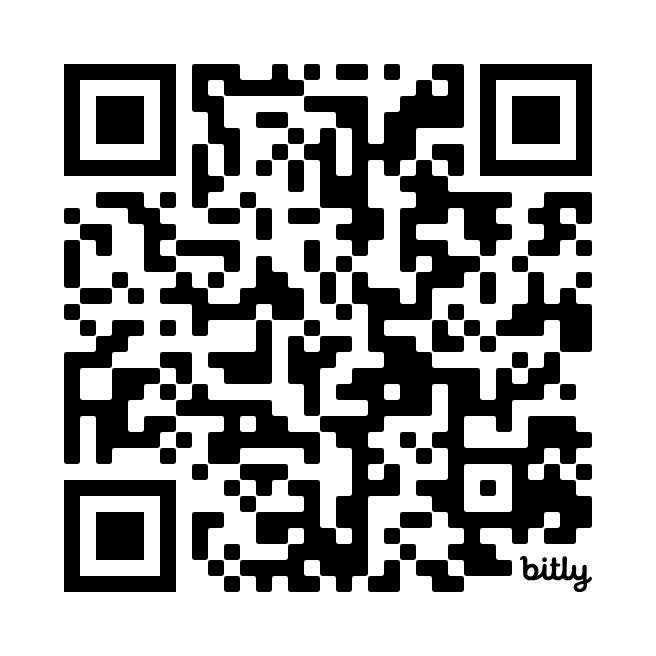 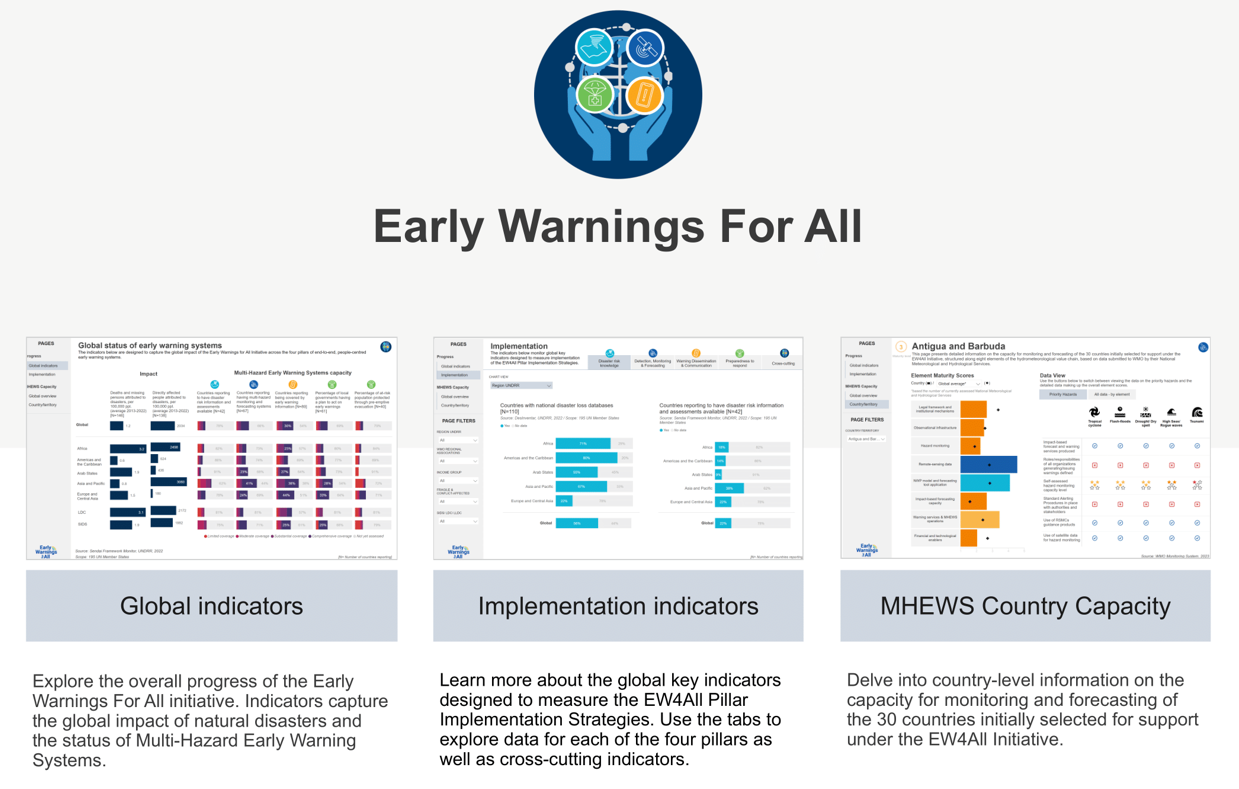 Dashboard
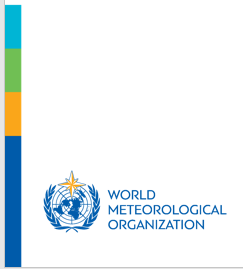 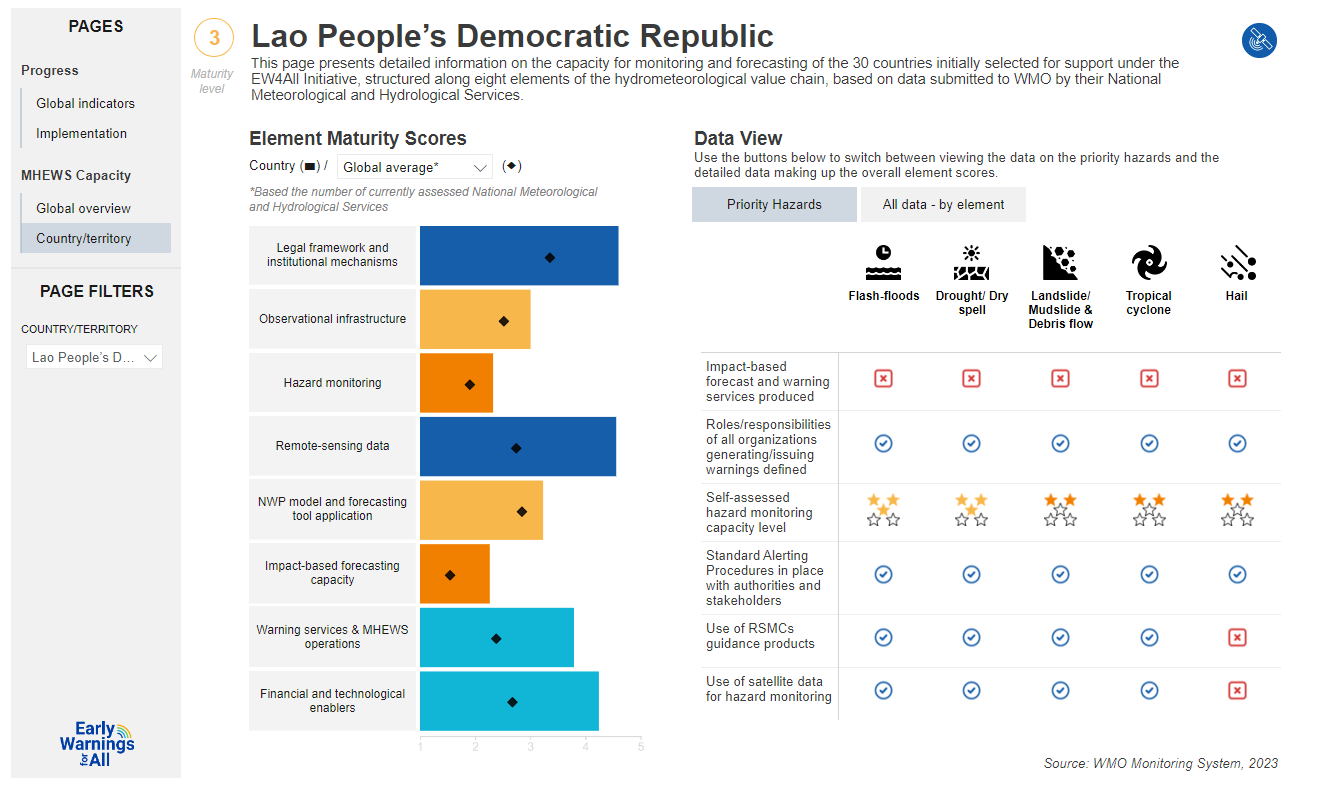 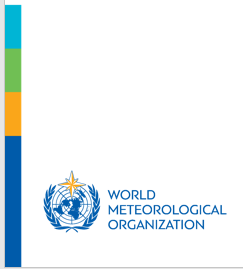 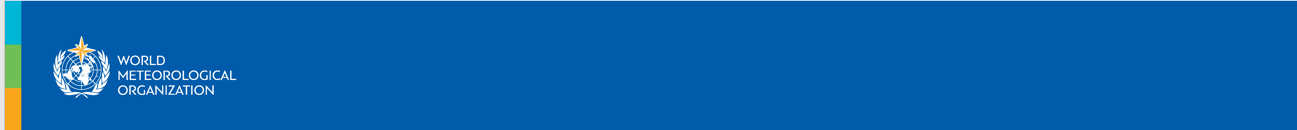 Next Steps | Rapid Assessment
Transfer of know-how to the Regional Offices
Scale up to more Members
	Mechanisms :
demand-driven (e.g. Members, Regional Associations)
through the SOFF Readiness Phase, CREWS Multi-Stakeholder Accelerator
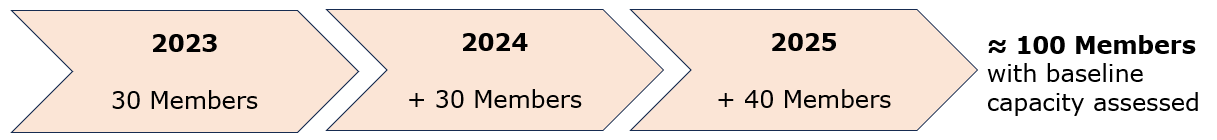 Expand beyond Pillar 2
UNDRR testing on Pillar 1

Use in the development of EWS Maturity Index
EW4All Monitoring & Evaluation Working Group (co-chaired by WMO and UNDRR)
Thank you
Monitoring, Evaluation, Risk and Planning Office
merp@wmo.int
wmo.int